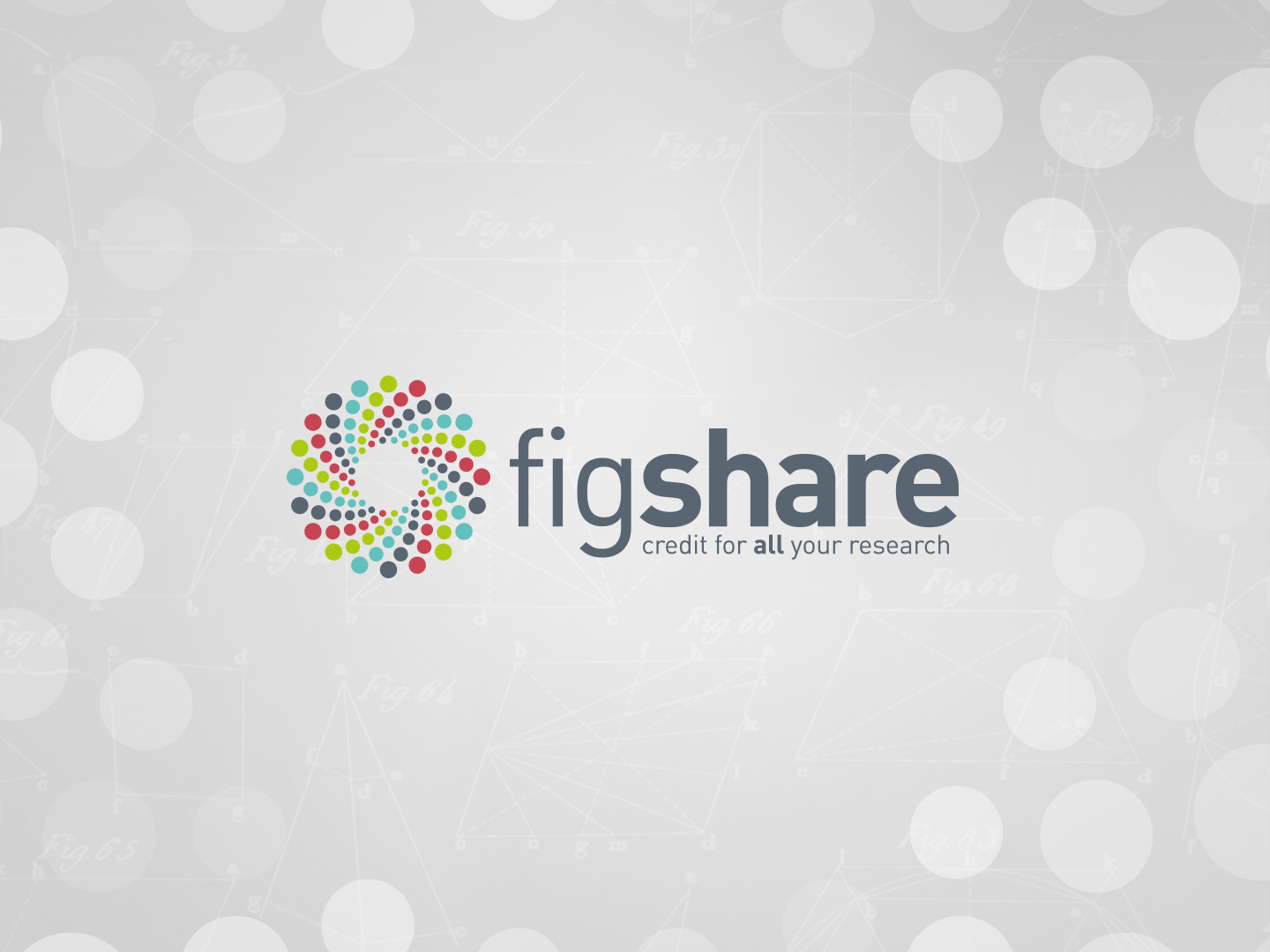 Mark Hahnel – Founder, CEO
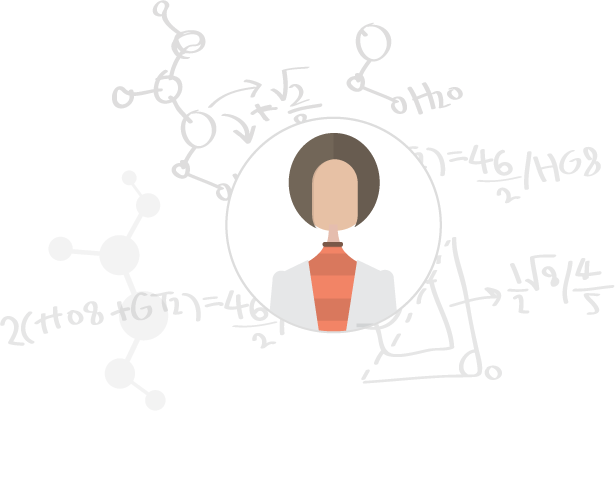 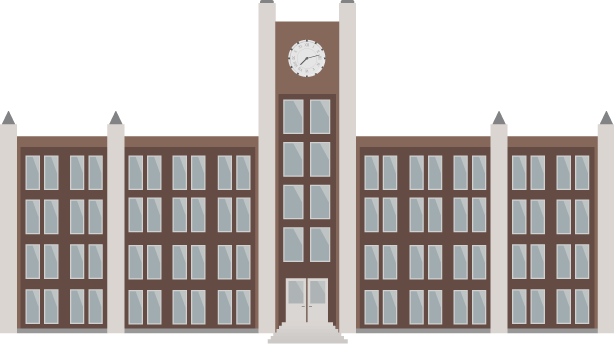 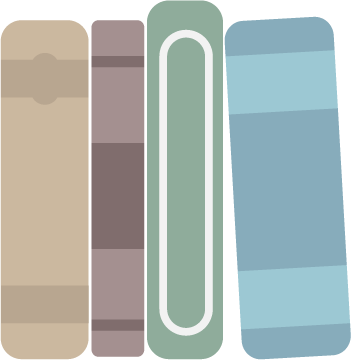 publishers
institutions
researchers
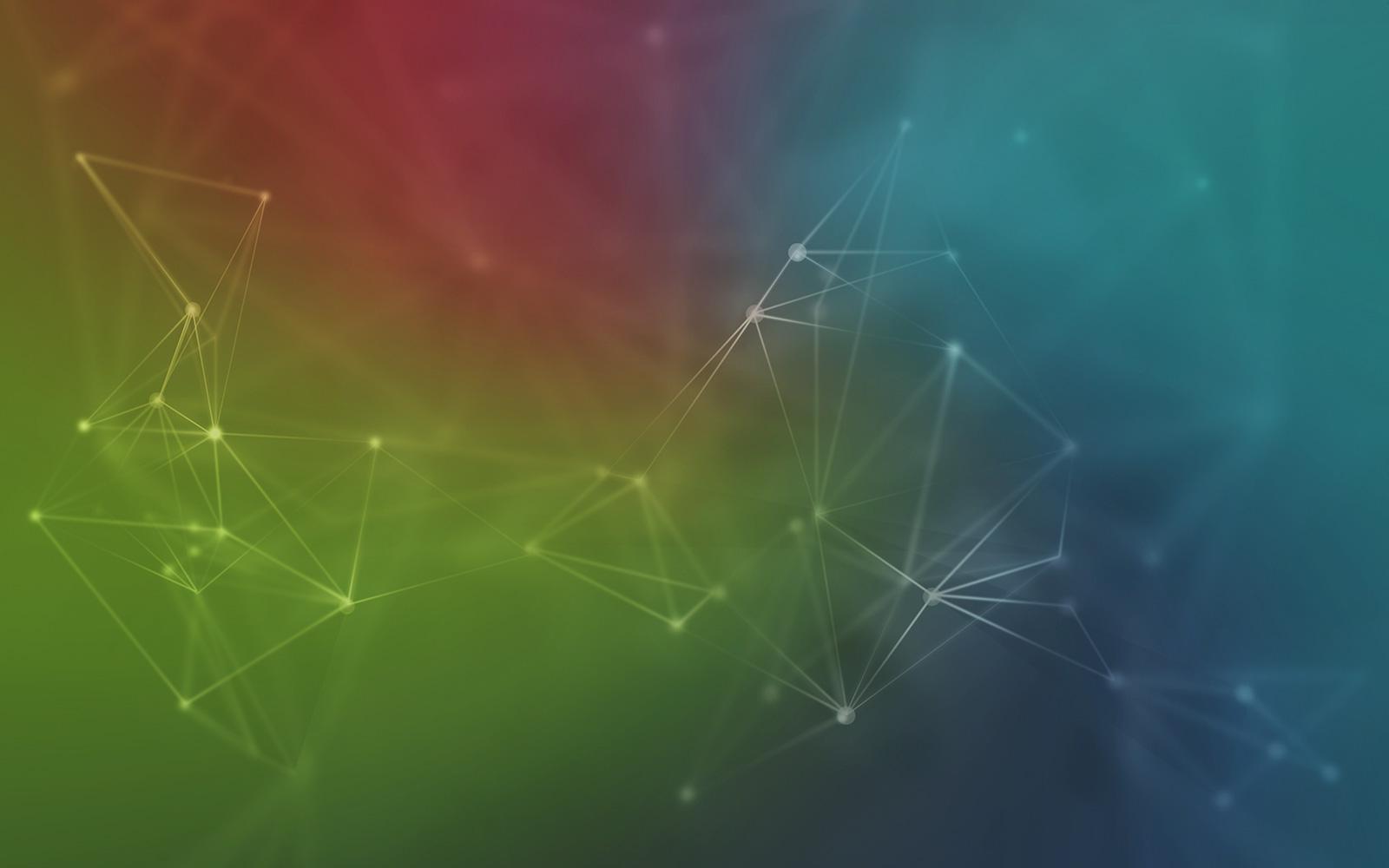 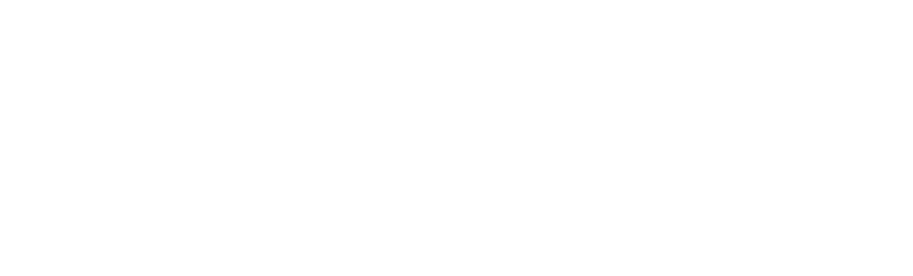 Interface
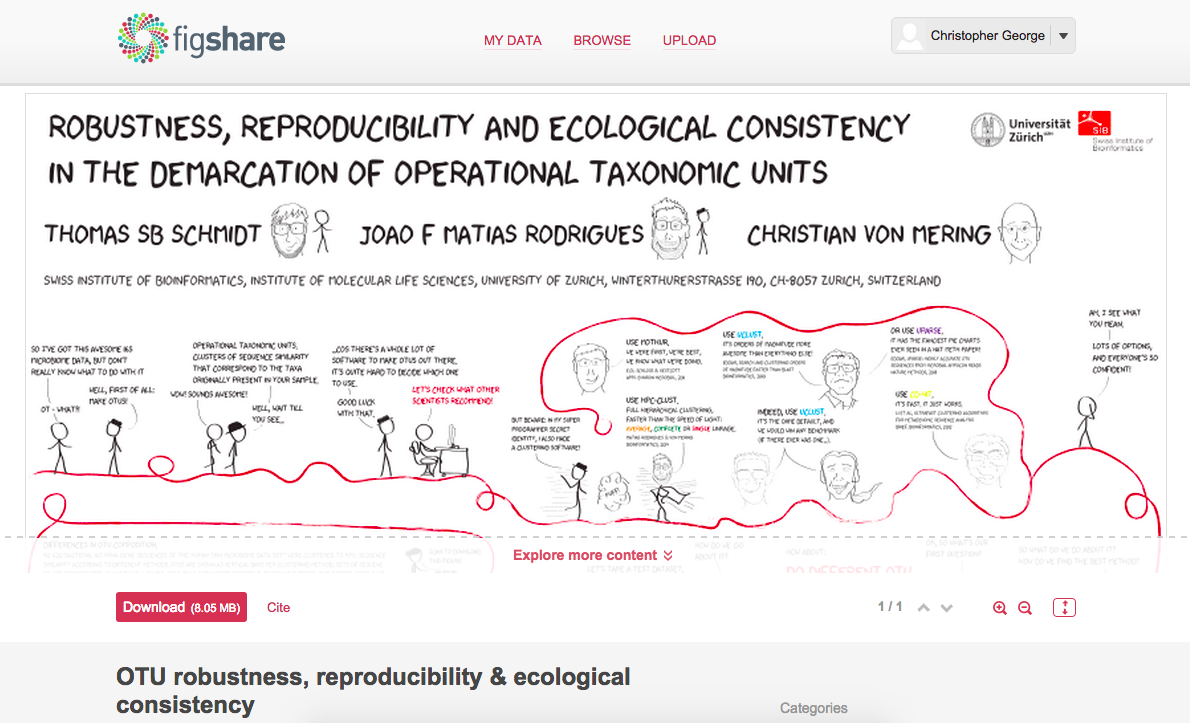 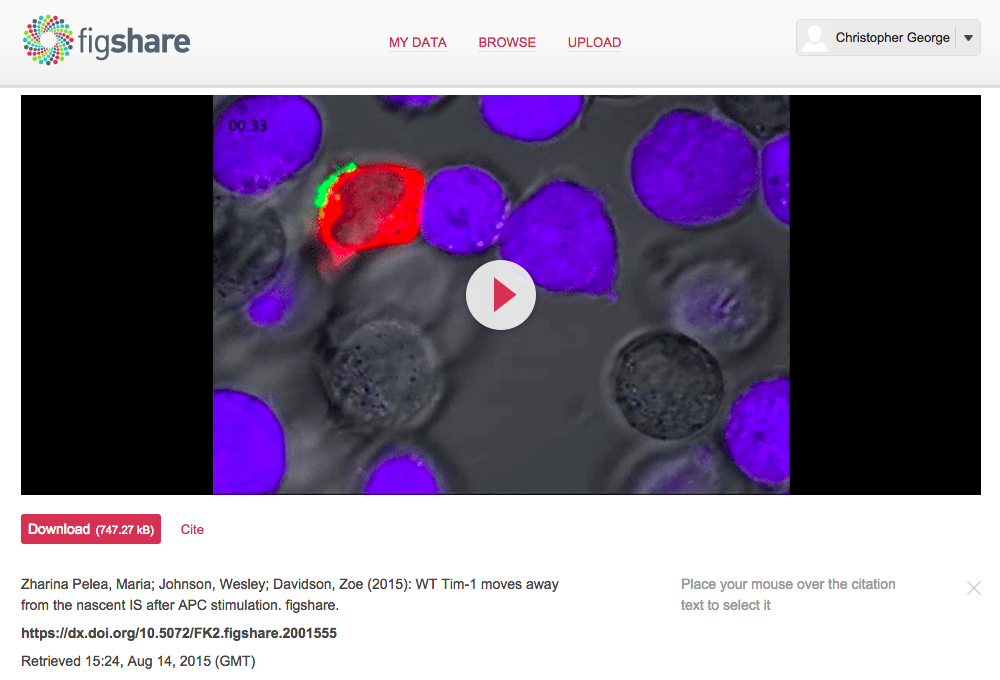 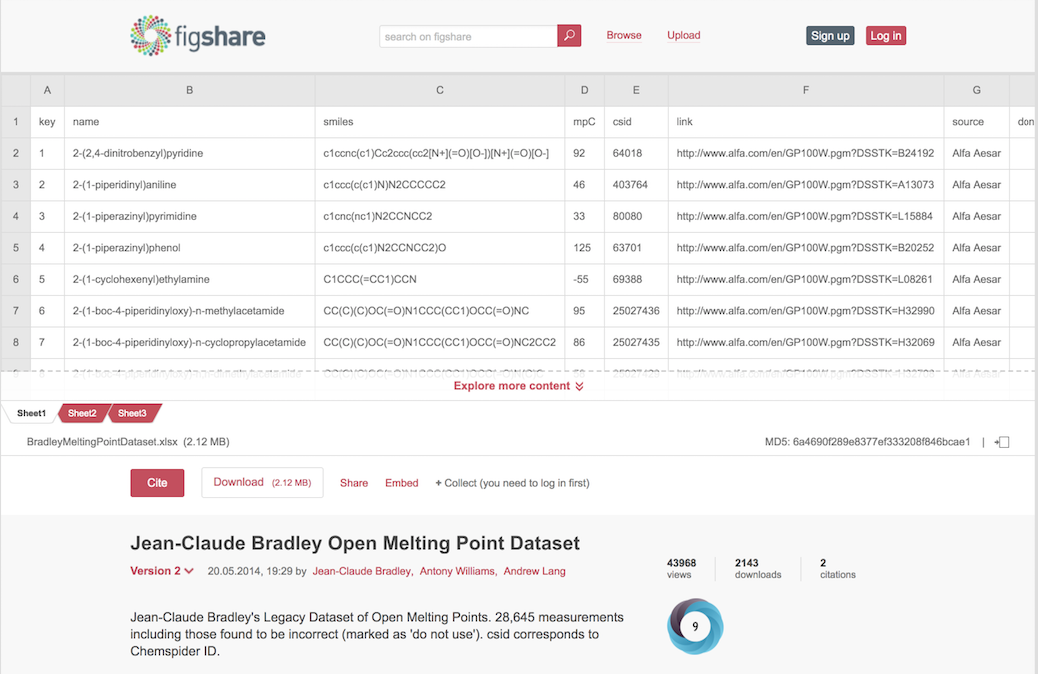 [Speaker Notes: What do we do – provide publishing platforms for all of academic files other than peer reviewed papers – started with NTROs]
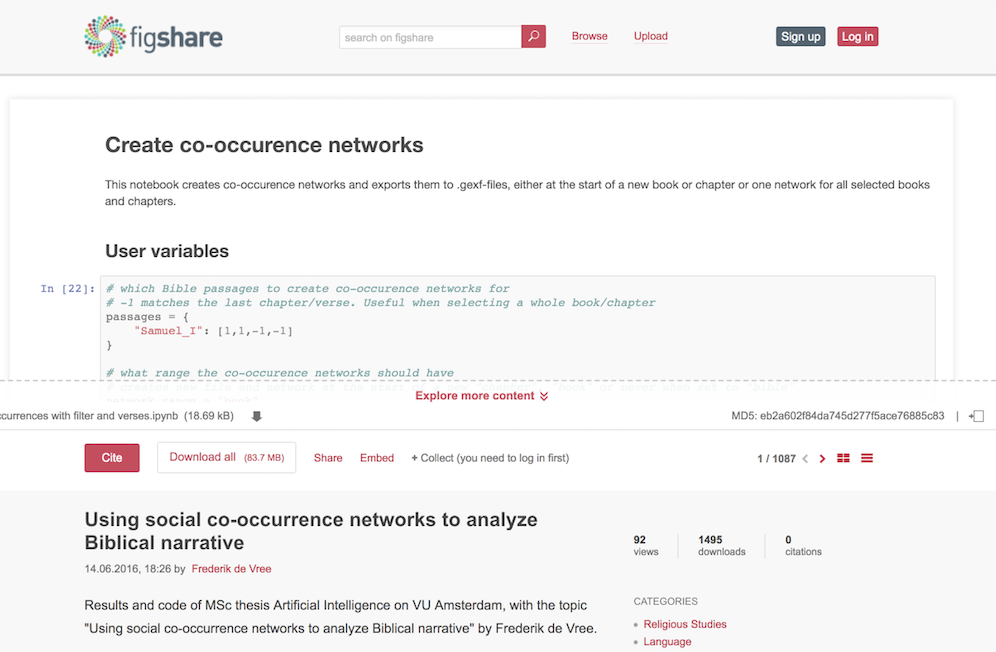 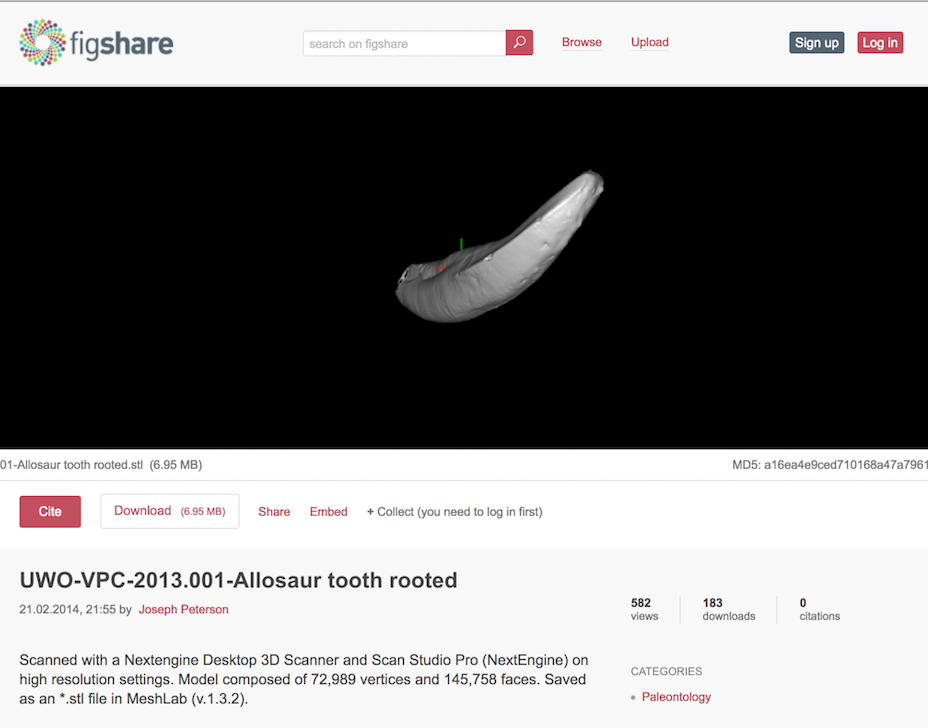 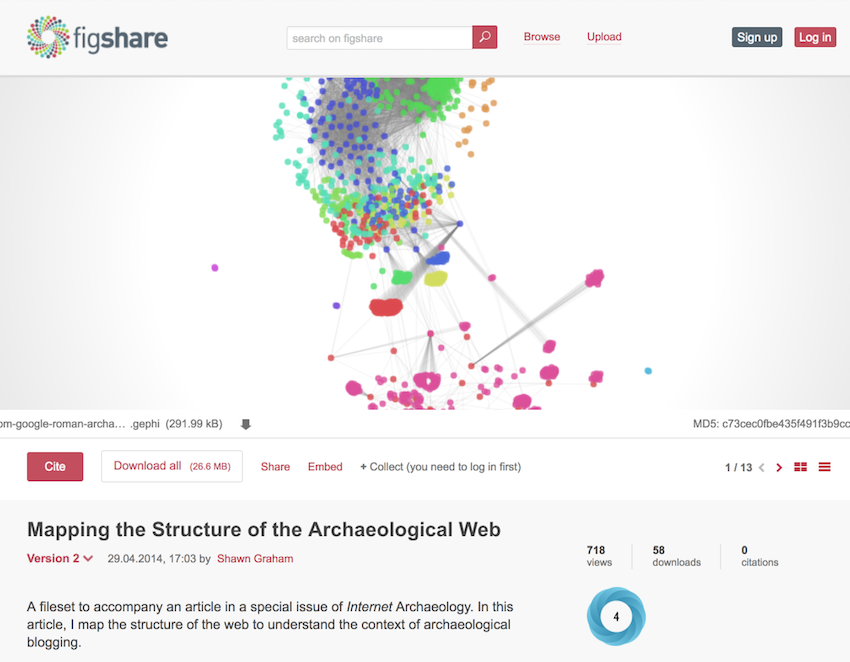 [Speaker Notes: What do we do – provide publishing platforms for all of academic files other than peer reviewed papers – started with NTROs]
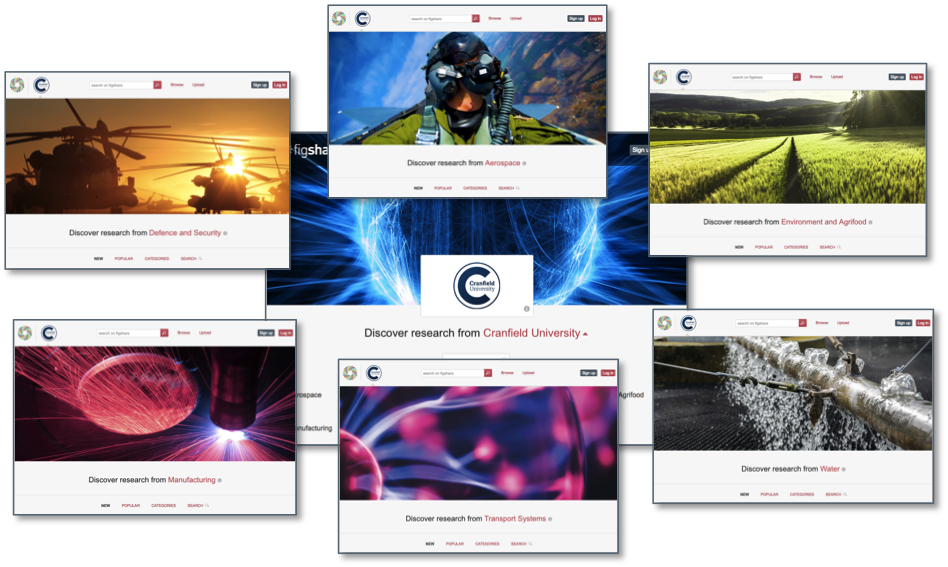 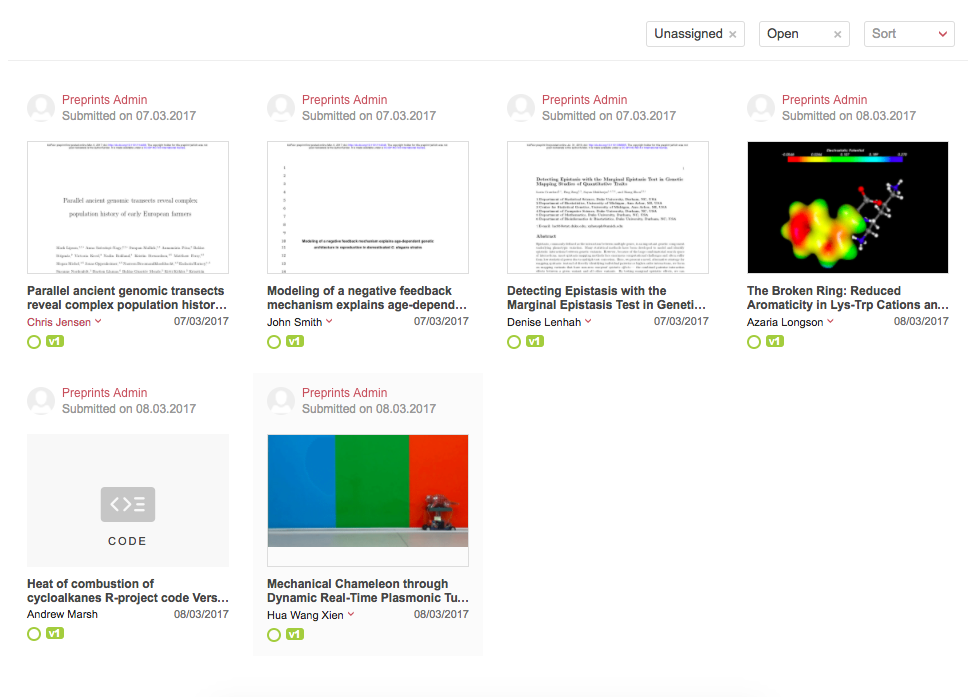 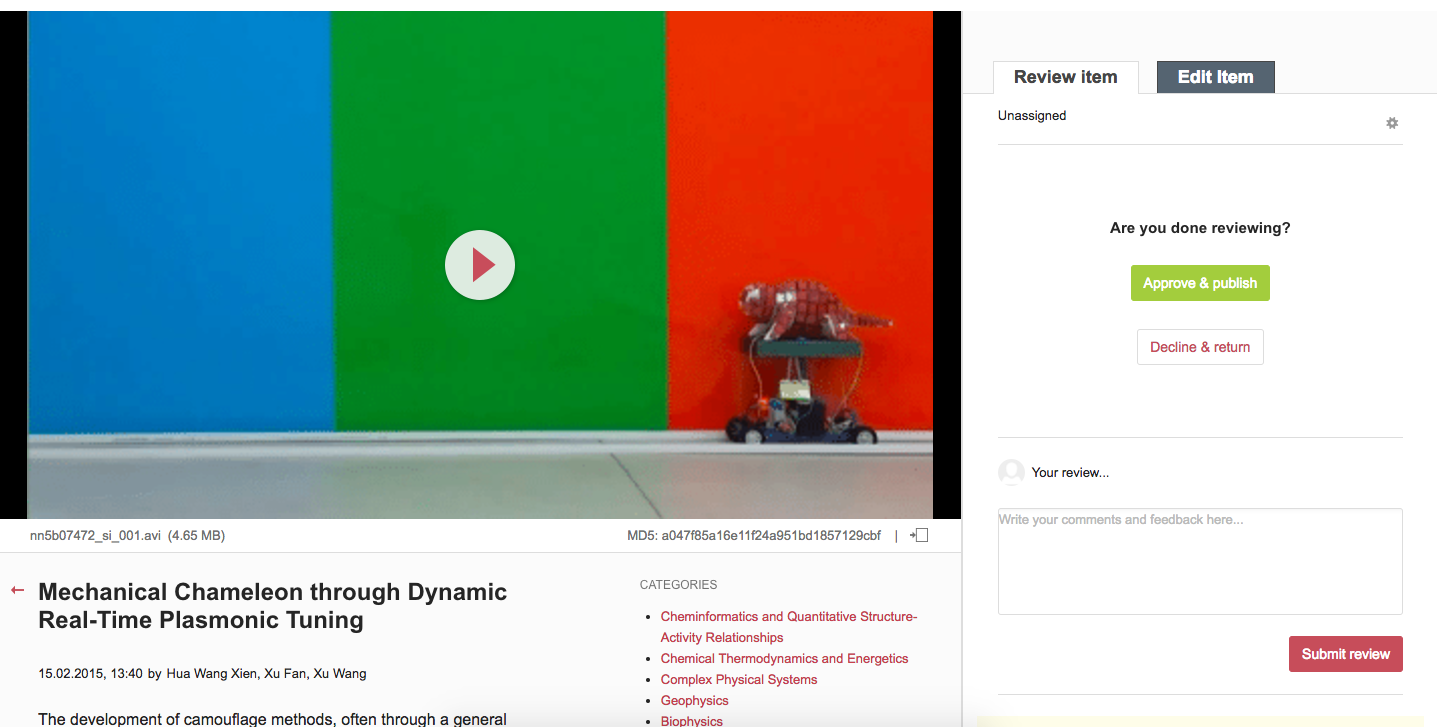 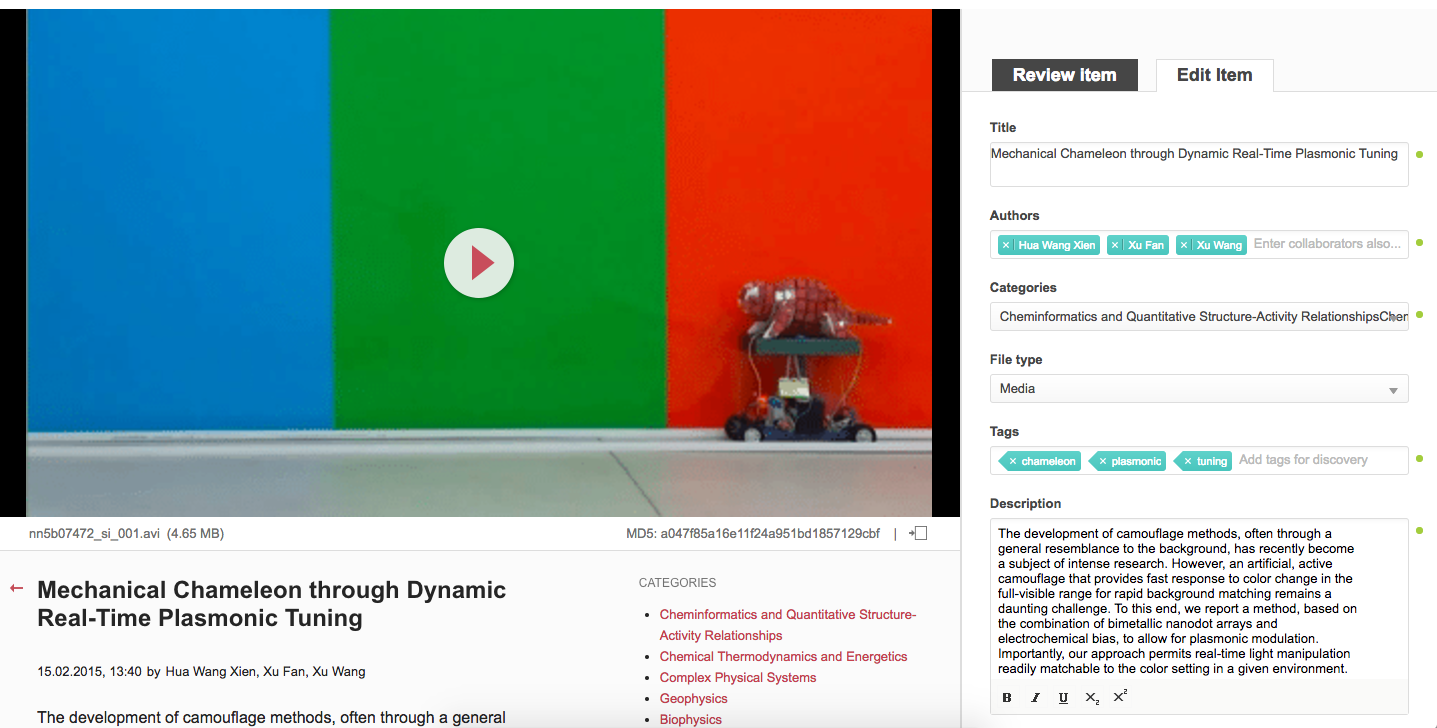 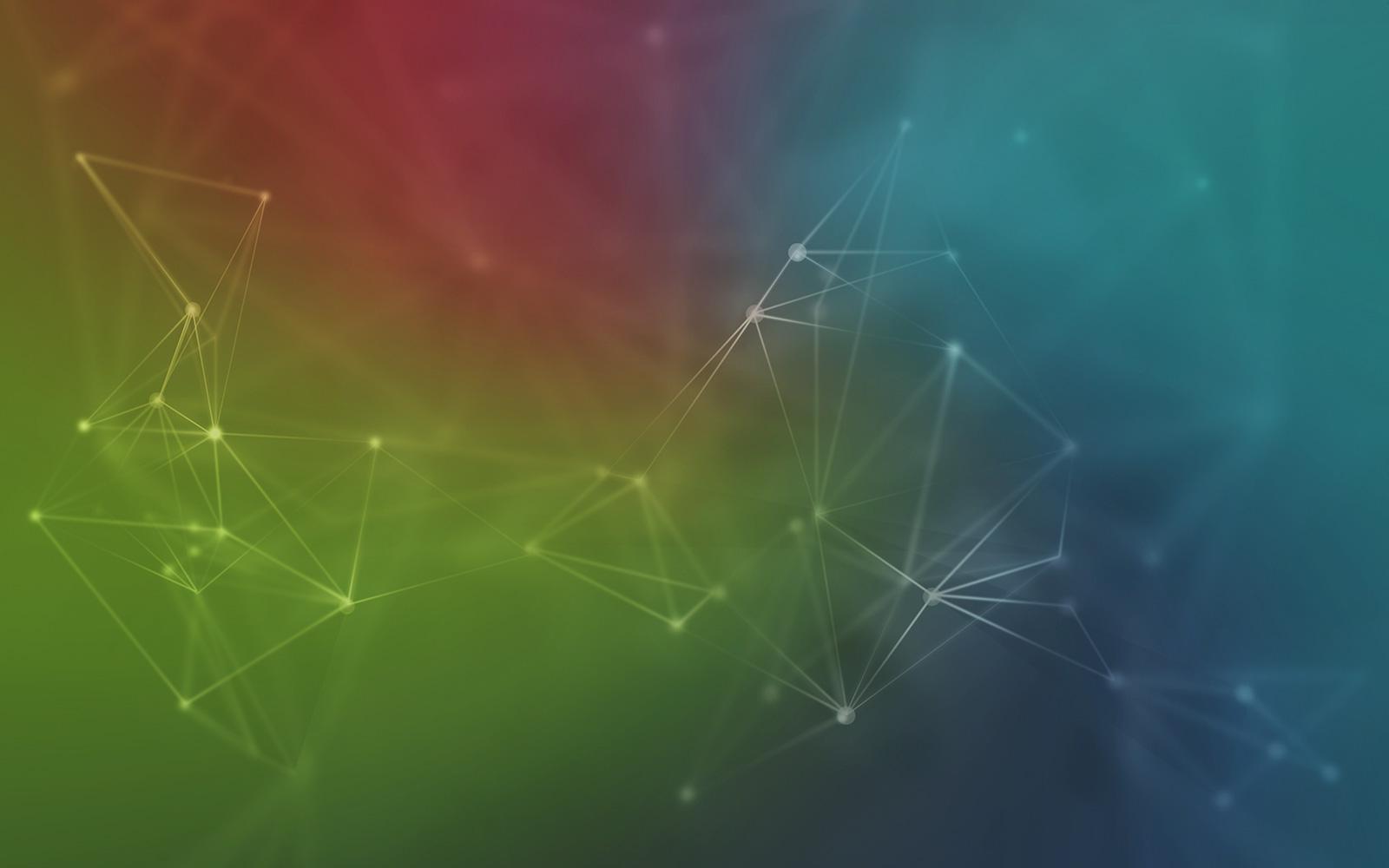 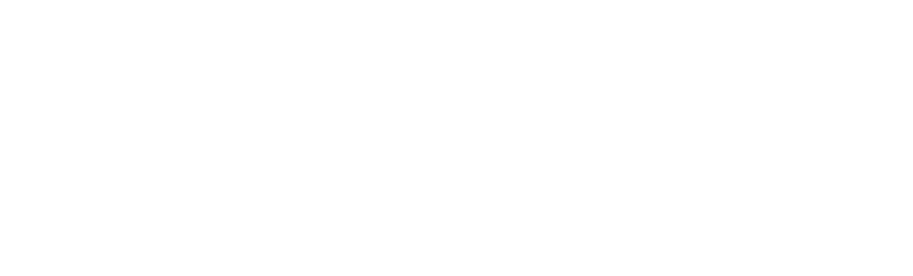 APIs
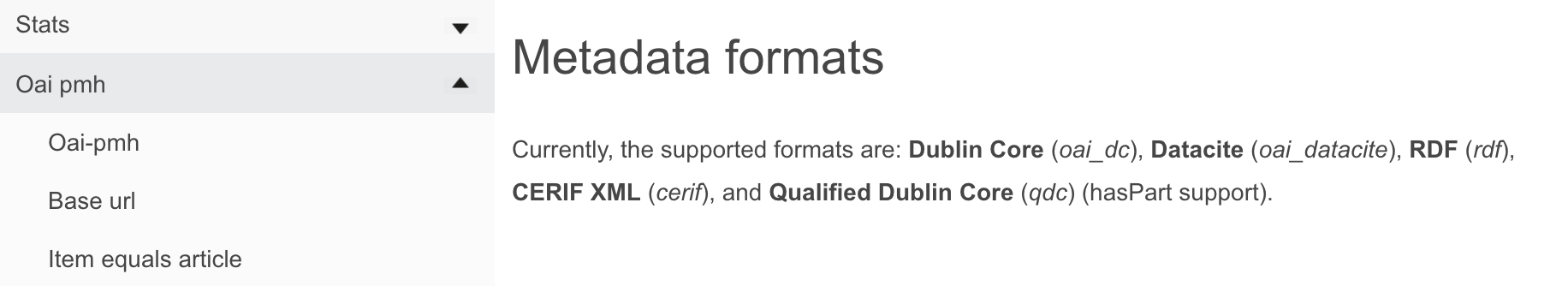 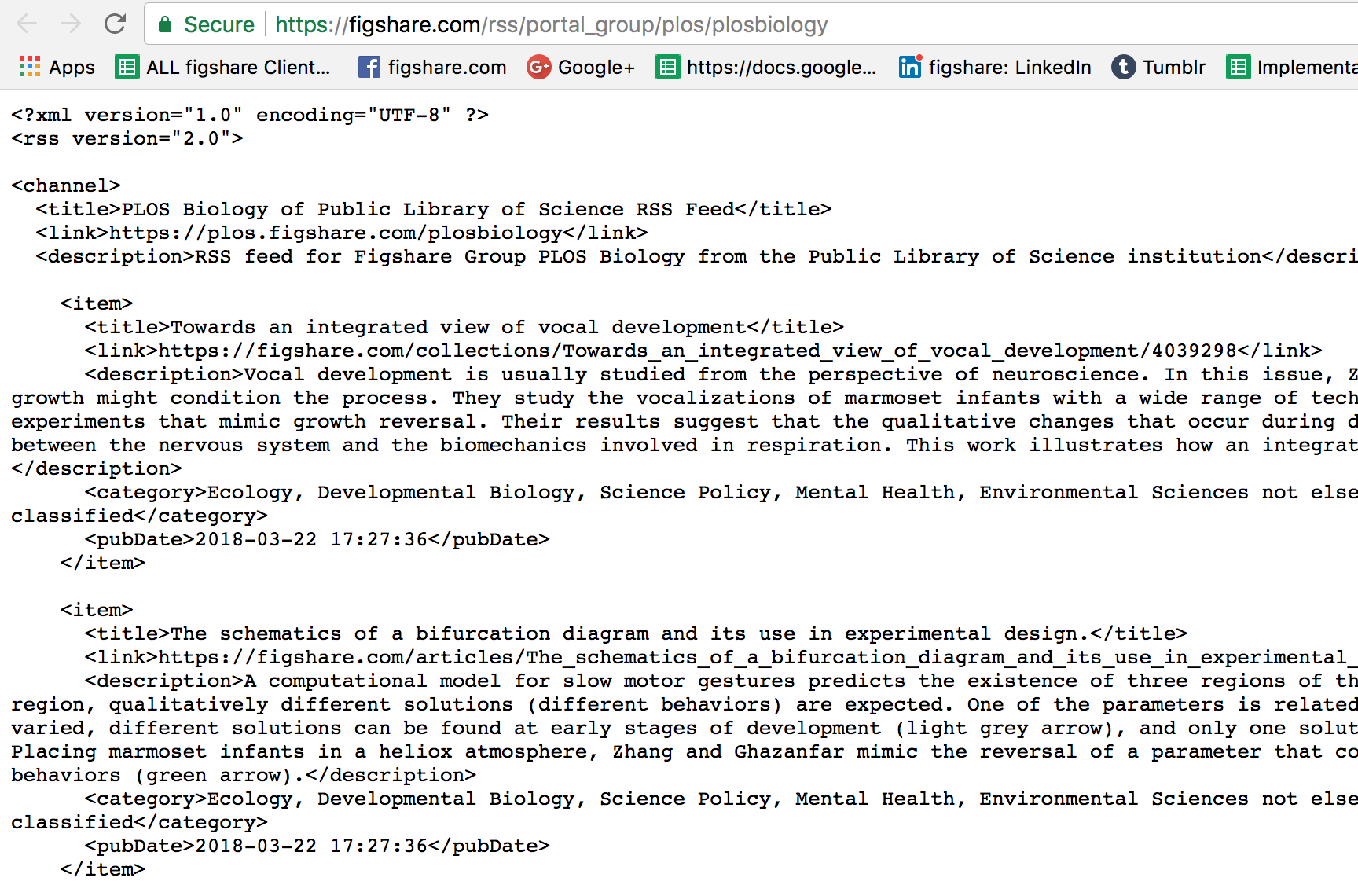 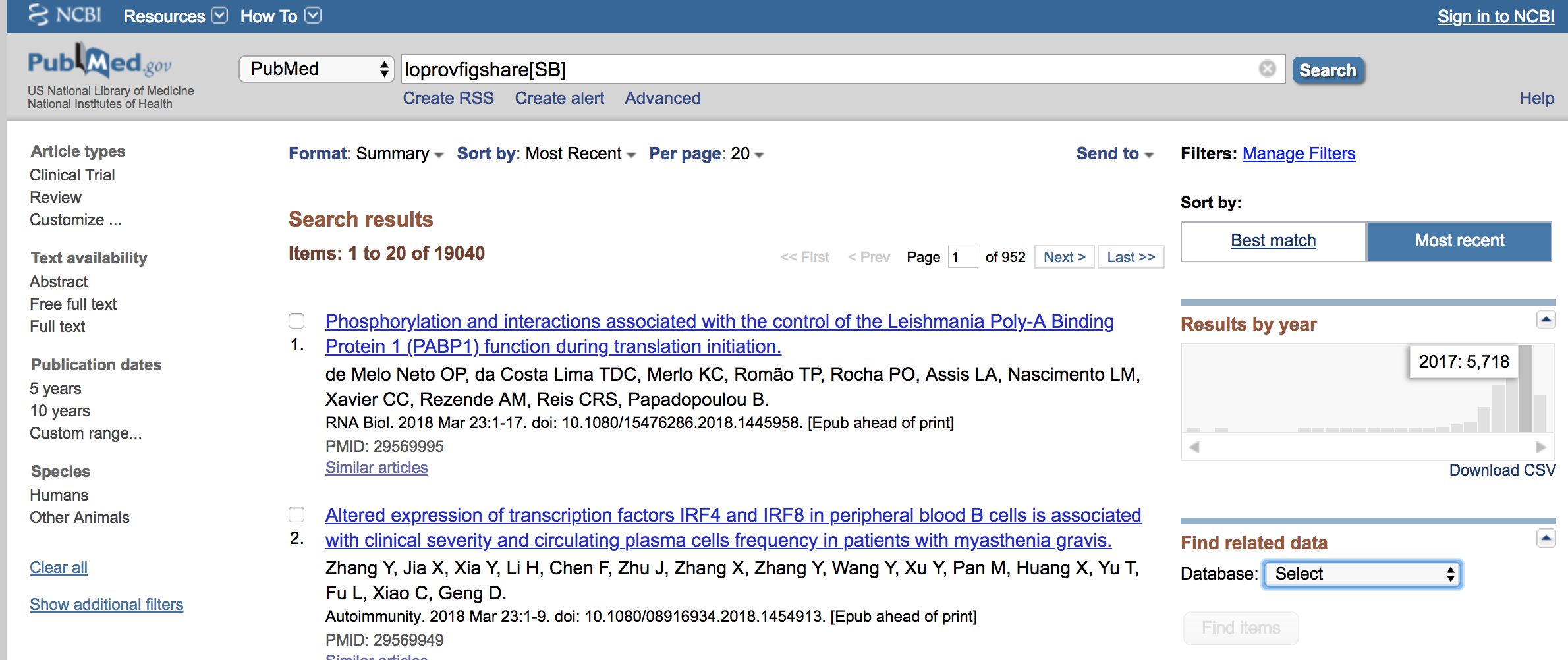 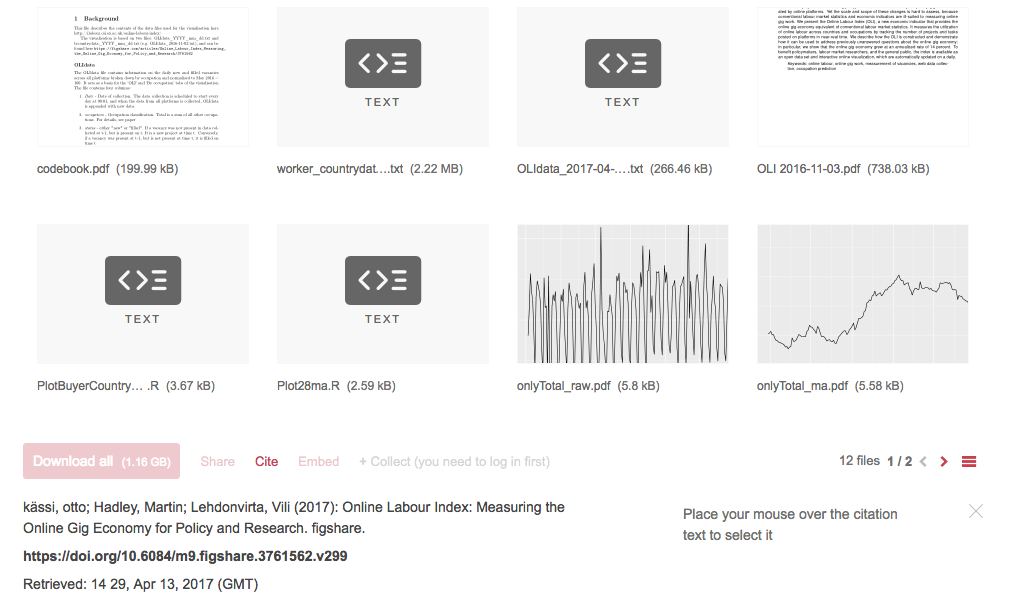 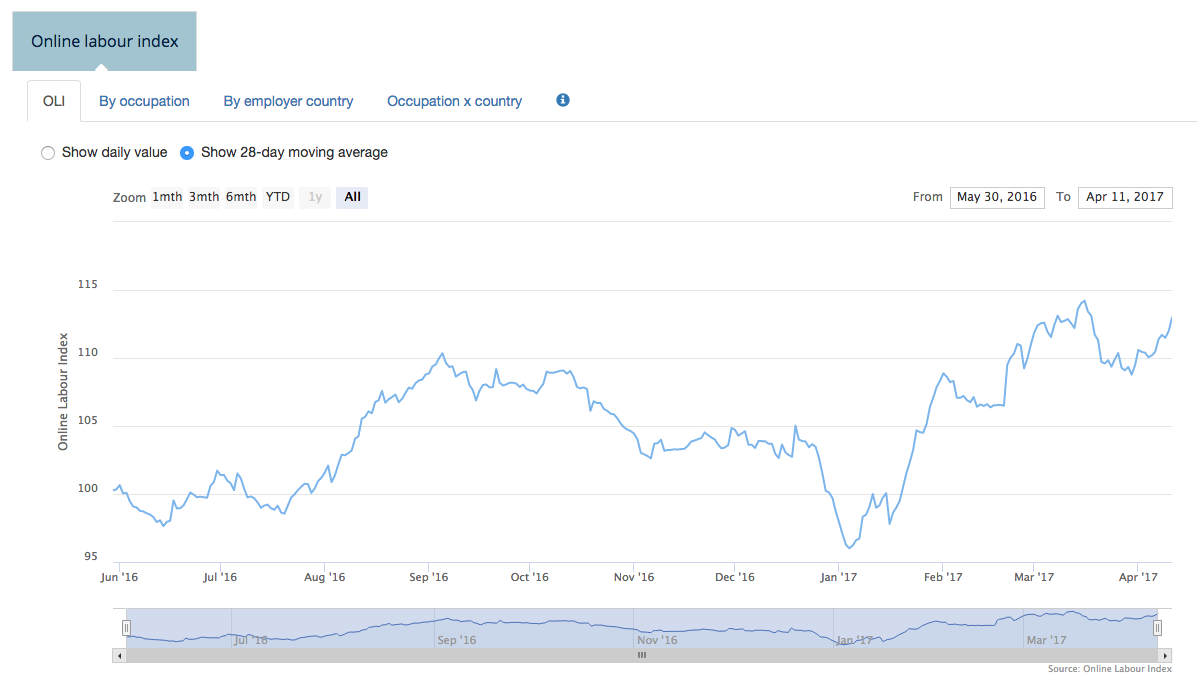 [Speaker Notes: 78 portals]
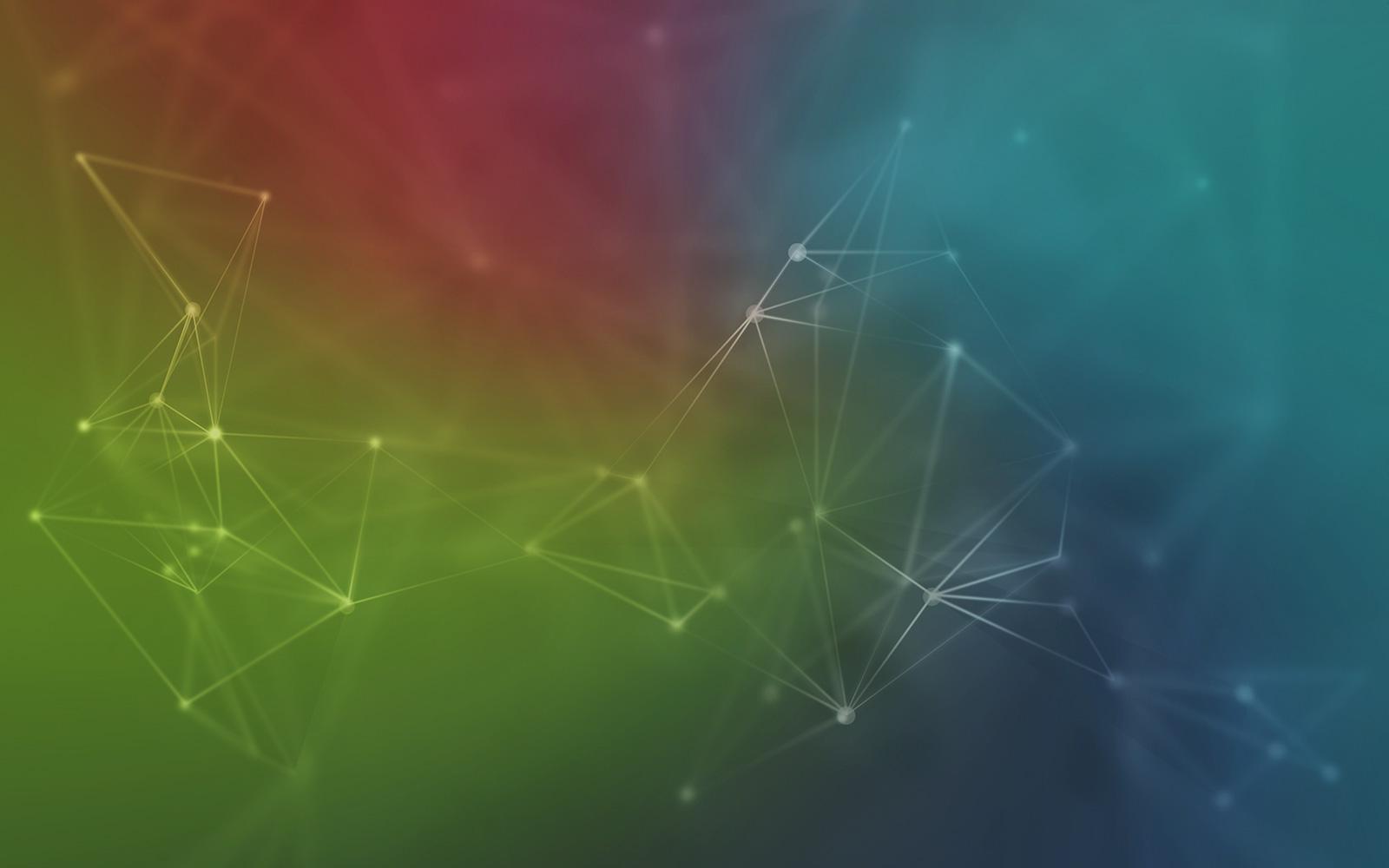 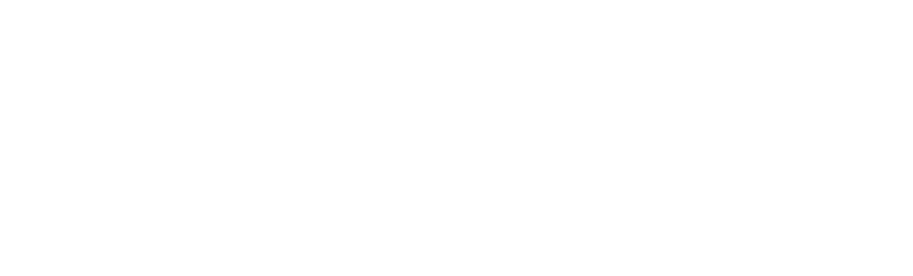 V. High level Infrastructure
Dev Team
User
Single Distributed Codebase
Push
Infrastructure
Interface
Upload
Download
EU
Russia
Aus
Storage
Buckets
Cloud
Local
[Speaker Notes: BePress and SSRN]
Dev Team
User
Policy Compatible Infrastructure
Push
Infrastructure
Interface
Upload
Download
EU
Russia
Aus
Storage
Buckets
Cloud
Local
[Speaker Notes: BePress and SSRN]
Dev Team
User
Uniform 
User
Experience
Pull
Infrastructure
Interface
Upload
Download
EU
Russia
Aus
Storage
Buckets
Cloud
Local
[Speaker Notes: BePress and SSRN]
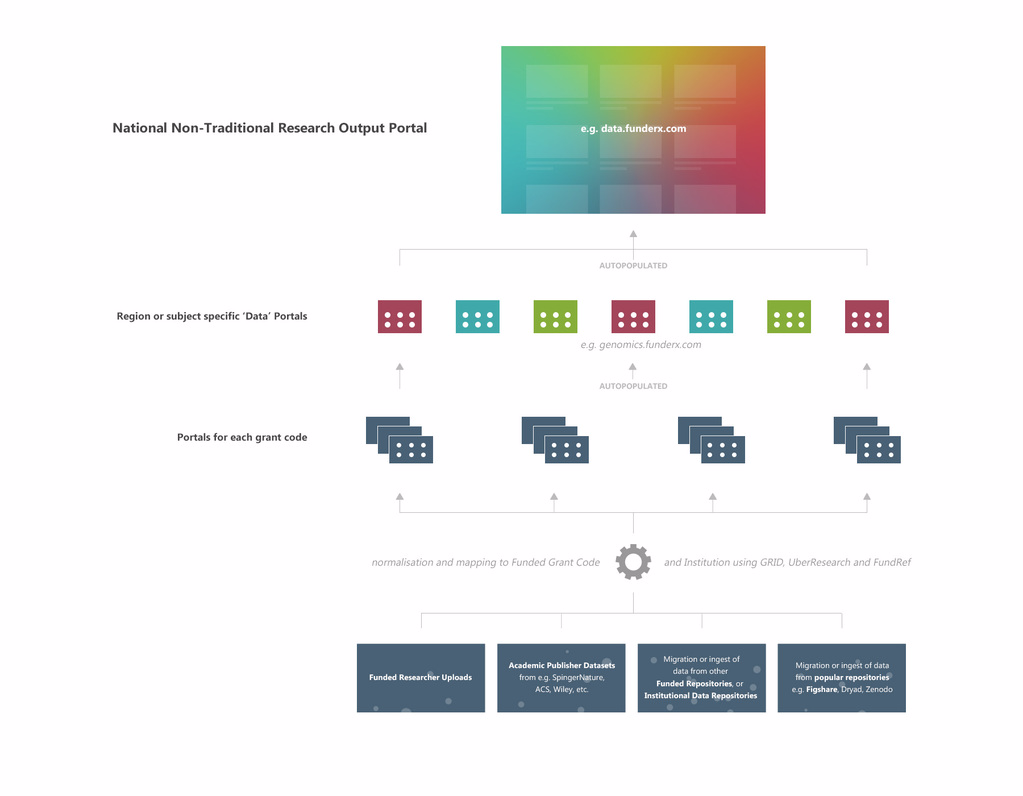 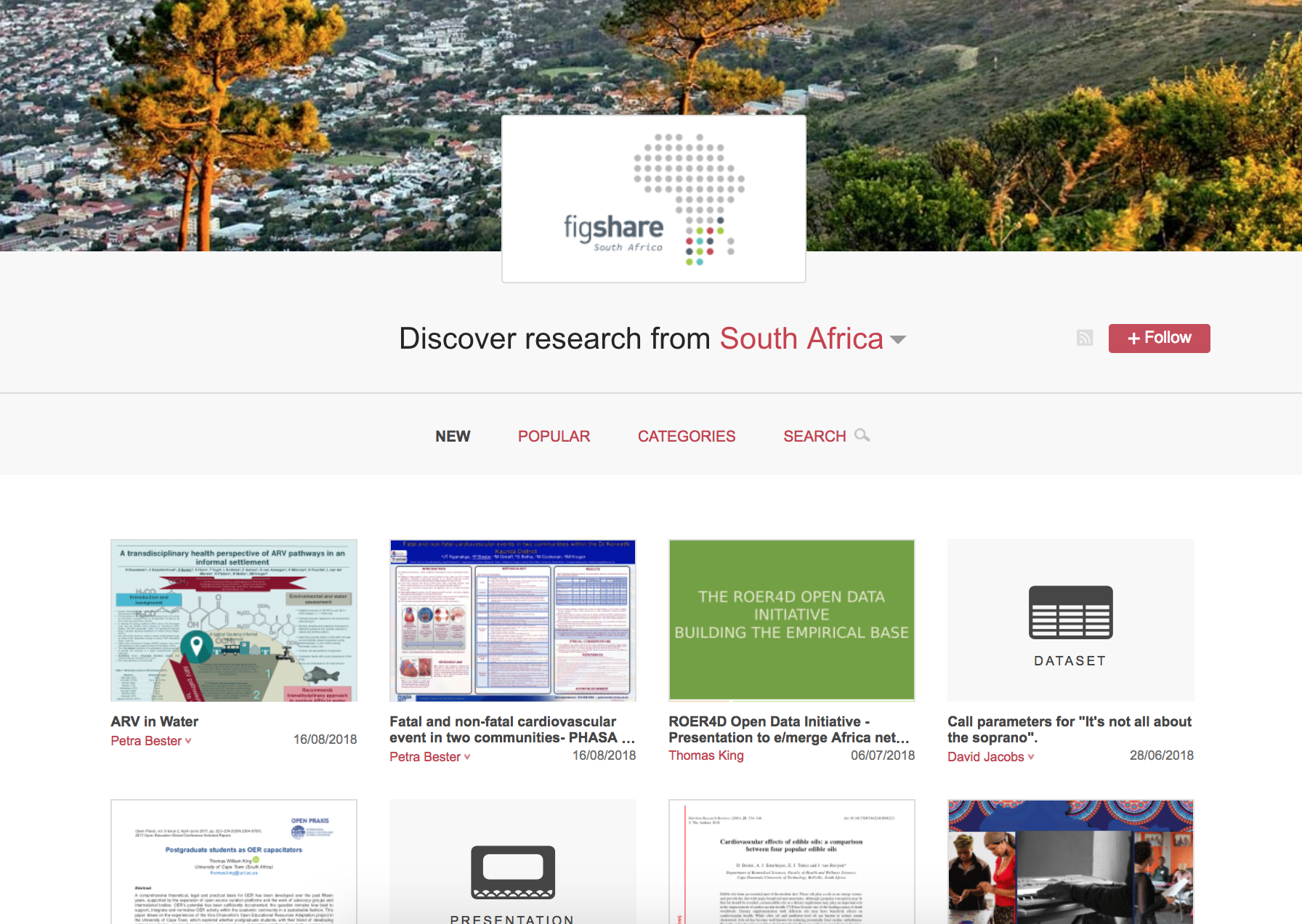 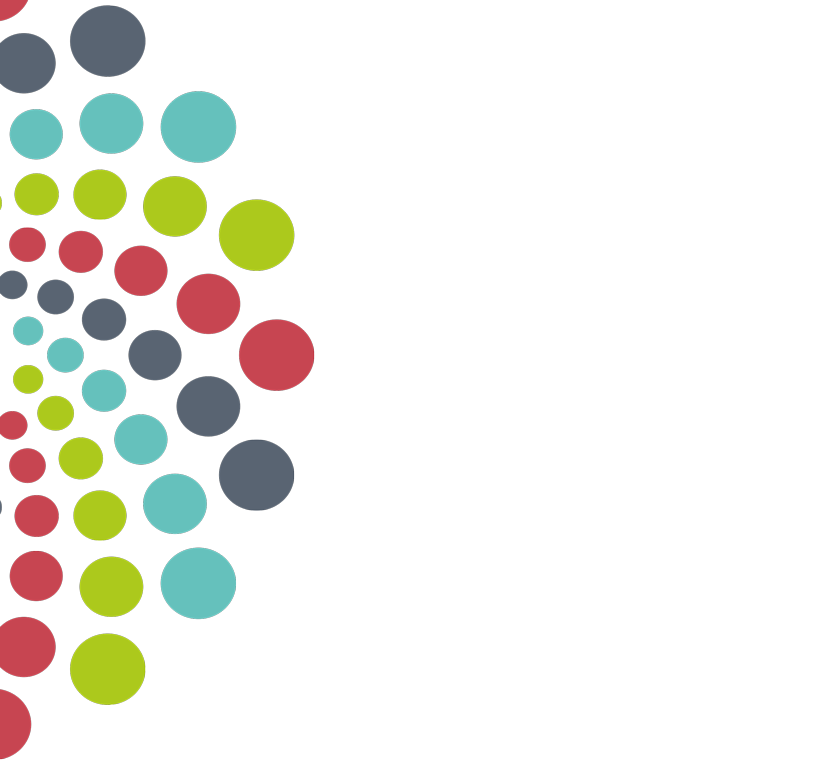 Mark Hahnel
Function: CEO
email:  mark@figshare.com
@markhahnel
@figshare

Igor Osipov 
Email: i.osipov@digital-science.com